Structuring Synchronous and Asynchronous Learning in the 2020-21 School Year: Strategies for Inclusive Engagement
Core Advocates Monthly Webinar
July 15, 2020
The webinar will begin shortly. 
Check your Resource widget to preview the resources for today’s session! Use the Group Chat to introduce yourself!
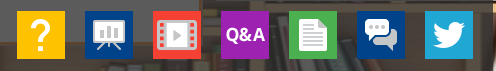 [Speaker Notes: First timer poll
Handouts:


While we’re waiting, we’d like you to participate in a quick poll so we can get an understanding of who’s on the webinar with us tonight.]
Introductions
Your hosts from Student Achievement Partners:

Pascale JosephProject Coordinator, 
Tools and Classroom Resources, SAP

This month’s presenters:
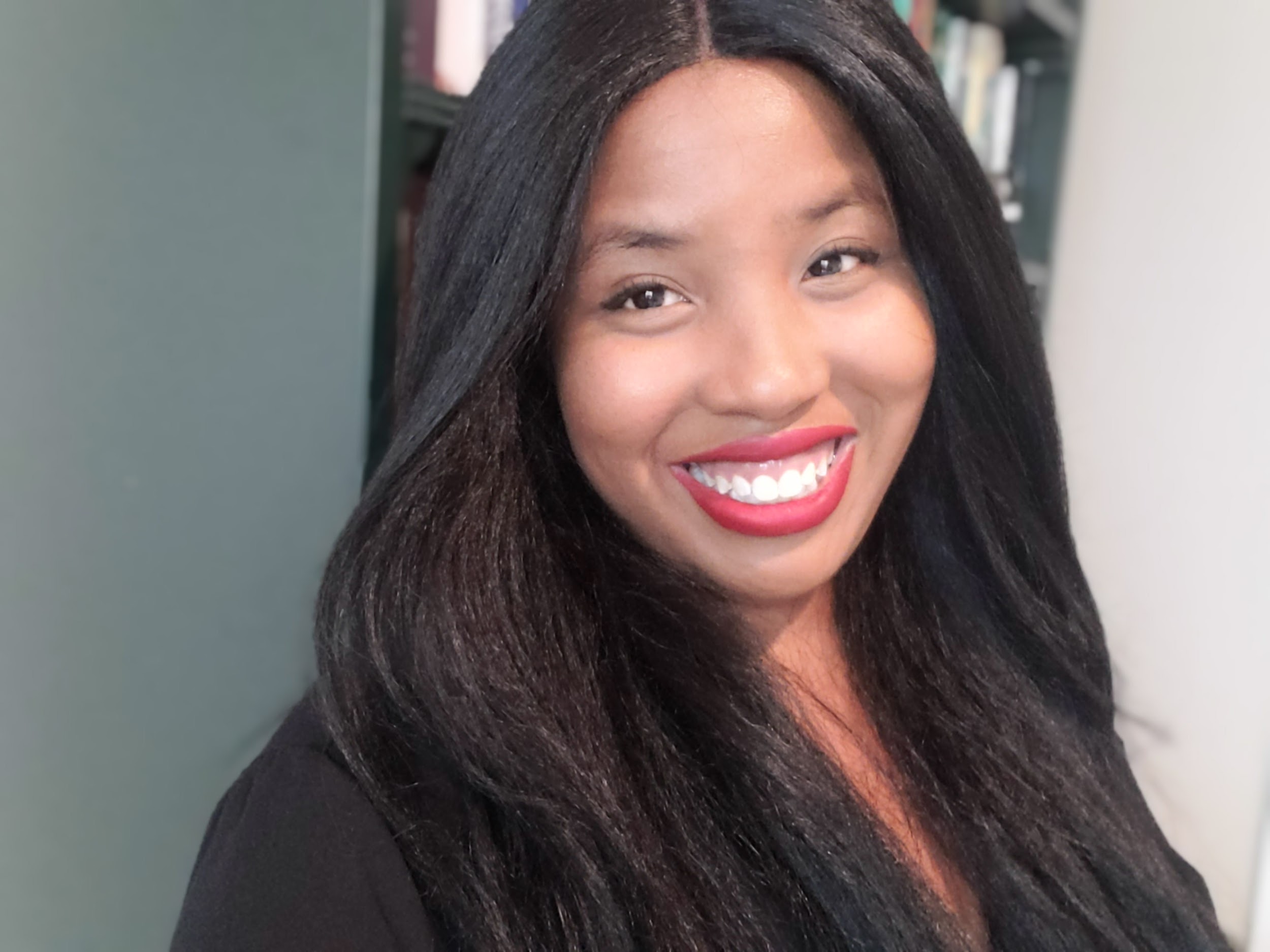 Bethany Lockhart JohnsonKindergarten Teacher
Downey Unified School District

Matt Kerrigan4th Grade Math Teacher
Mastery Charter Schools

Eric Garnier4th Grade Math & Science Teacher
Mastery Charter Schools

Claire RiveroDigital Strategy Manager
Student Achievement Partners
How many Core Advocate Webinars have you attended?
 Please use the Questions tab on your control panel to respond.
If using a poll, please put up to 5 answer choices in the notes section below and indicate if attendees should choose only one response or multiple responses.
Join Our Network!
www.achievethecore.org/ca-signup
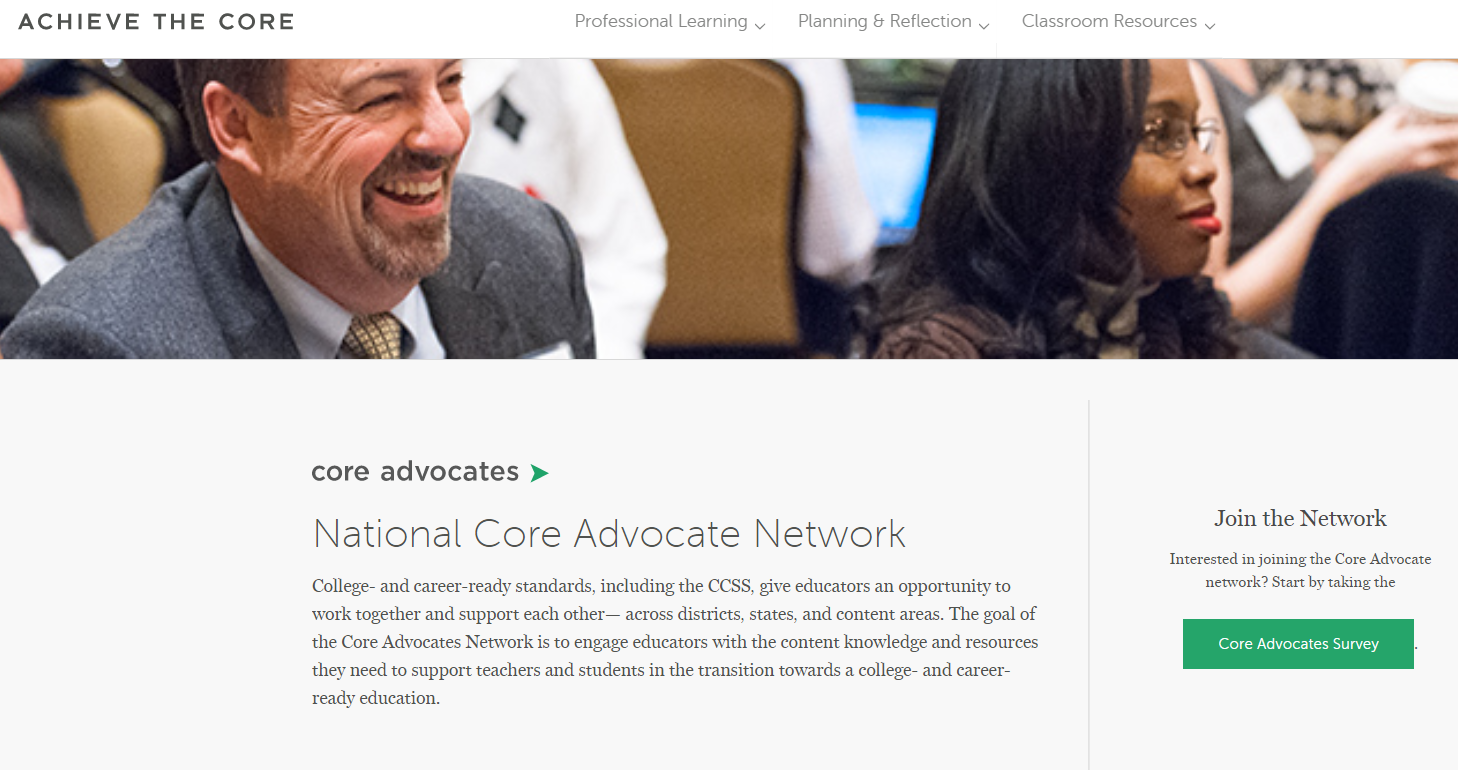 [Speaker Notes: If you find tonight’s webinar helpful, we’d like to invite you to join our Core Advocate network! We’re committed to solving real problems that real teachers have and we know the best way to do this is to know more about what folks are experiencing.

We’d love to learn about who you are, where you work, the types of things you’re interested in and the expertise you already have. This way, we will be able to tailor our webinars and other opportunities to your needs and interests (we may even tap you to be our next webinar panelist). So we encourage you to join the network by filling out this survey completely at atc.org/ca-signup]
Learn More About Us!
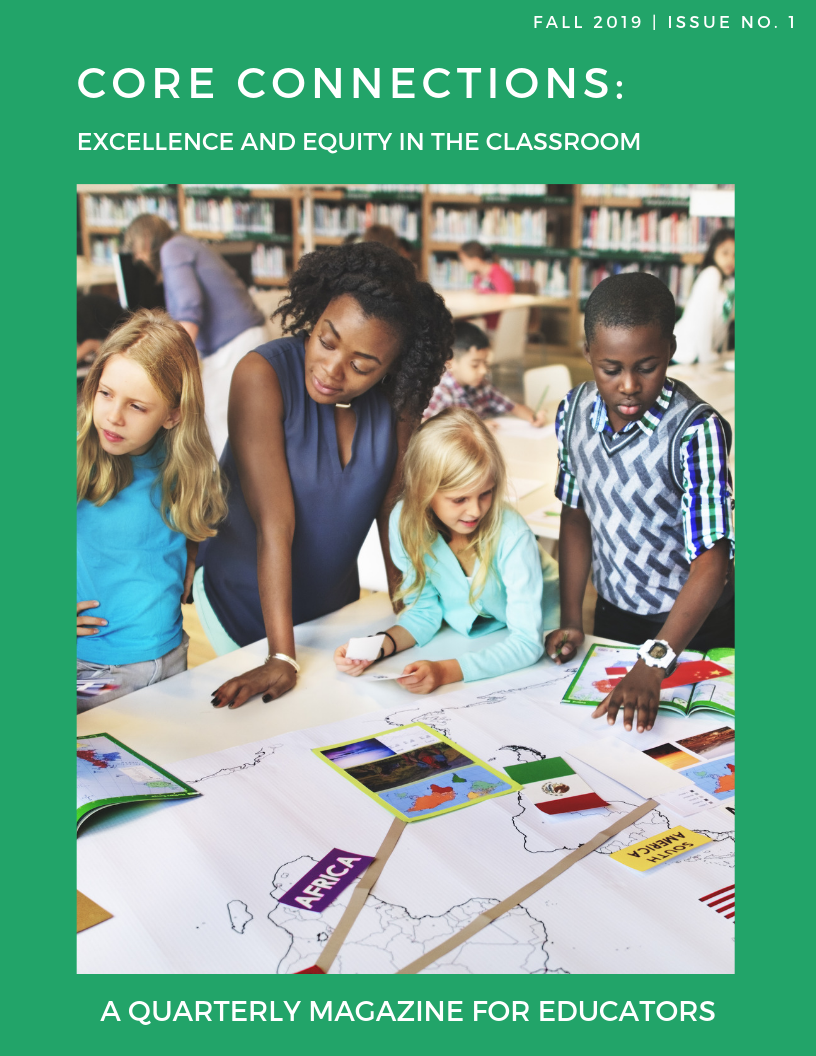 Contact Jennie Beltramini (jbeltramini@studentsachieve.net )Joy Delizo-Osborne
(jdelizo-osborne@studentsachieve.net)
Complete this survey to join our database (and mailing list): www.achievethecore.org/ca-signup
Visit our website: www.achievethecore.org
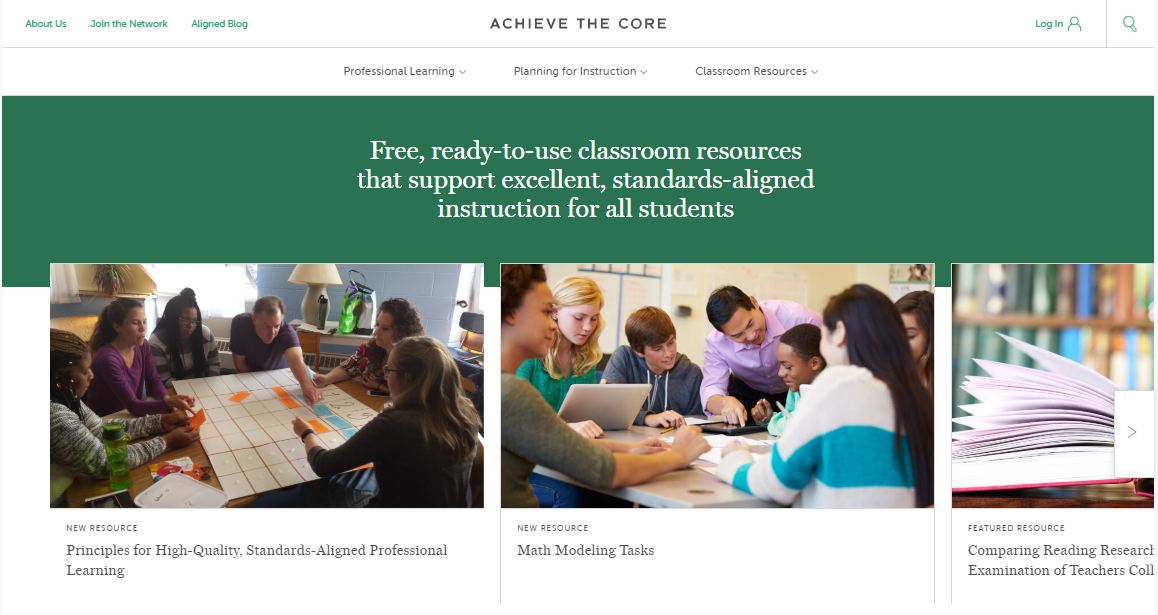 [Speaker Notes: If you’d like to learn more about the network, contact Jennie (her email is here). 

We also want to invite you to join the network by signing up at achievethecore.org/ca-signup and visit our website for more info and opportunities]
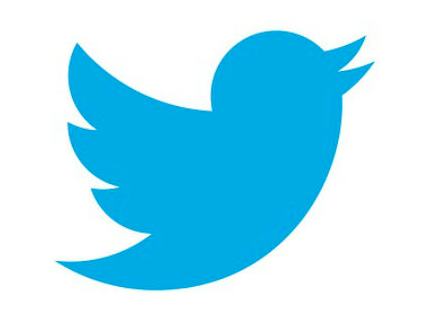 Tweet with Us!
Please feel free to tweet during and after the webinar using #coreadvocates

@achievethecore
@JennieBeltro
@lockhartedu
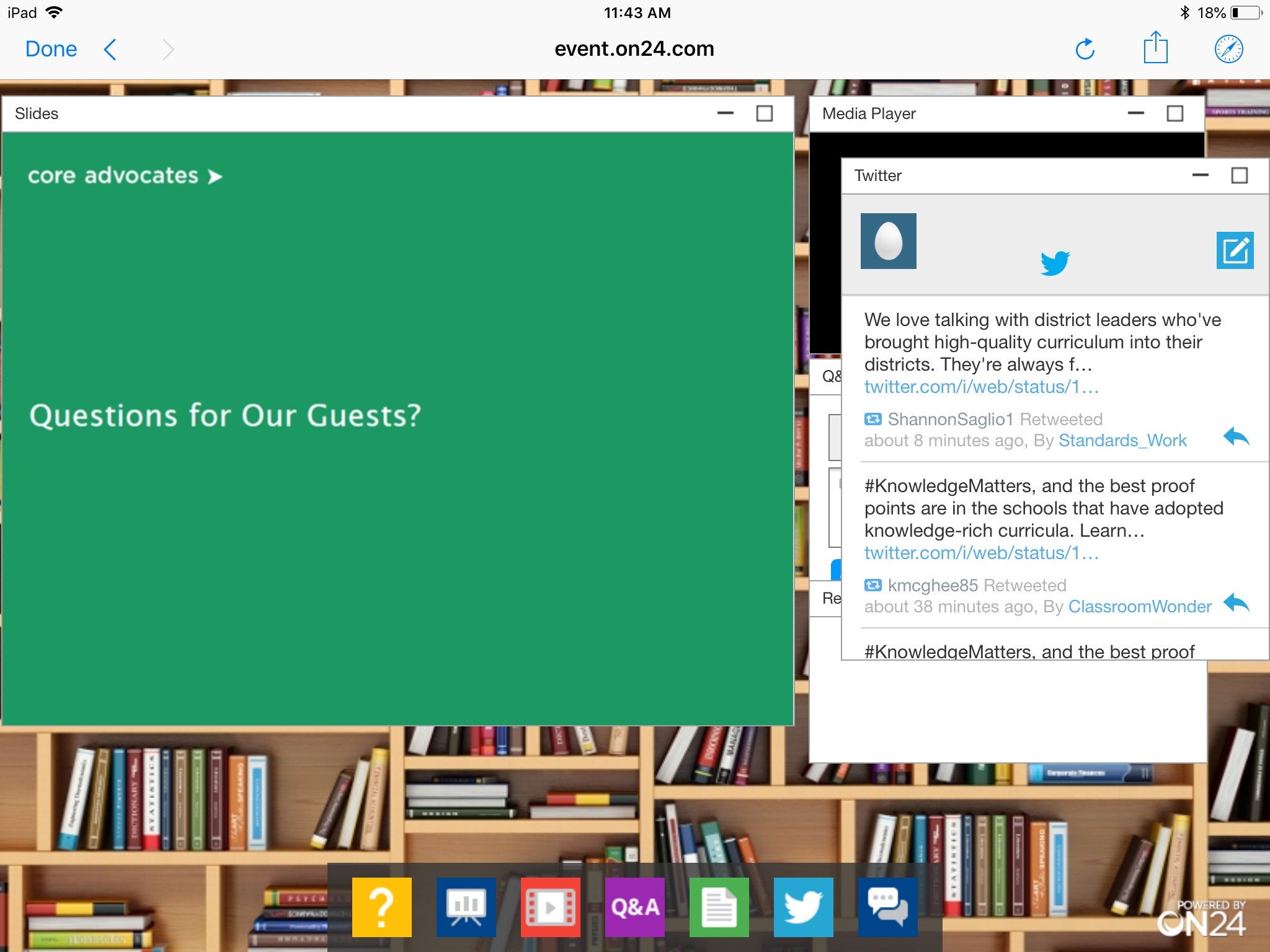 Click here!
Engage with Us!
During the webinar:
Resources
Group chat
Question just for the presenters/ tech help
After the webinar:
– Access to recording will be emailed to you.

Take our survey in 2 weeks and receive a certificate verifying 1 hour of professional learning.
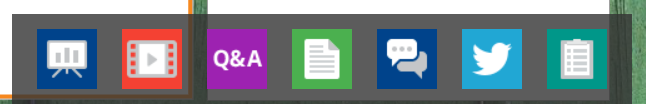 Goals of the Webinar
Reimagine math share outs as asynchronous opportunities to leverage student voices

Identify co-teacher model in online classrooms 

Leverage synchronous online platforms to increase student engagement and participation

Introduce the Illustrative Mathematics K-8 Talking Math discussion resources
[Speaker Notes: We have four main goals for our webinar tonight. They are to...]
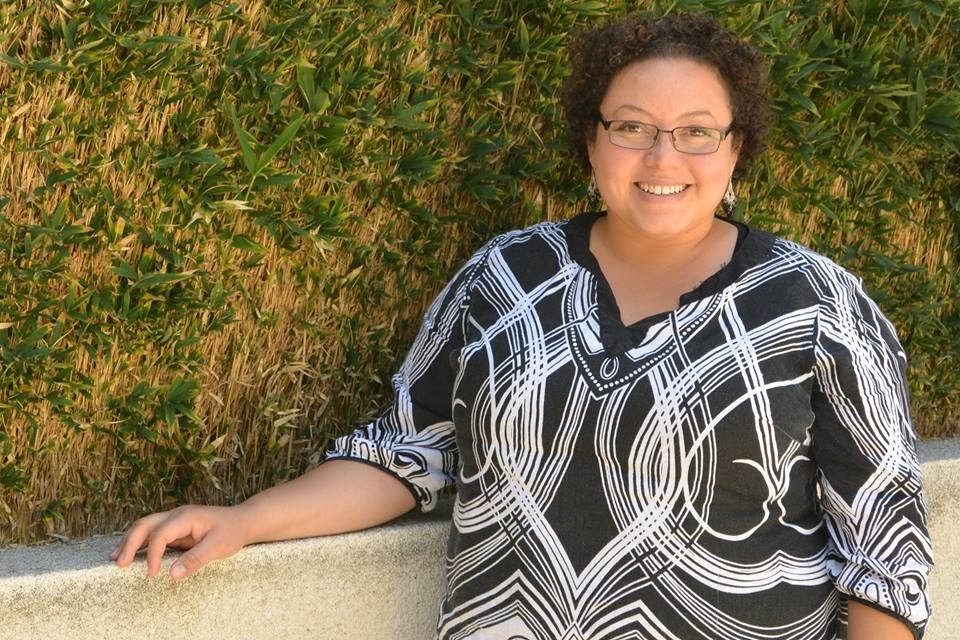 Bethany Lockhart Johnson
Kindergarten Teacher
Long Beach, CA
Section 1: How can teachers utilize technology to amplify student voices and ideas?
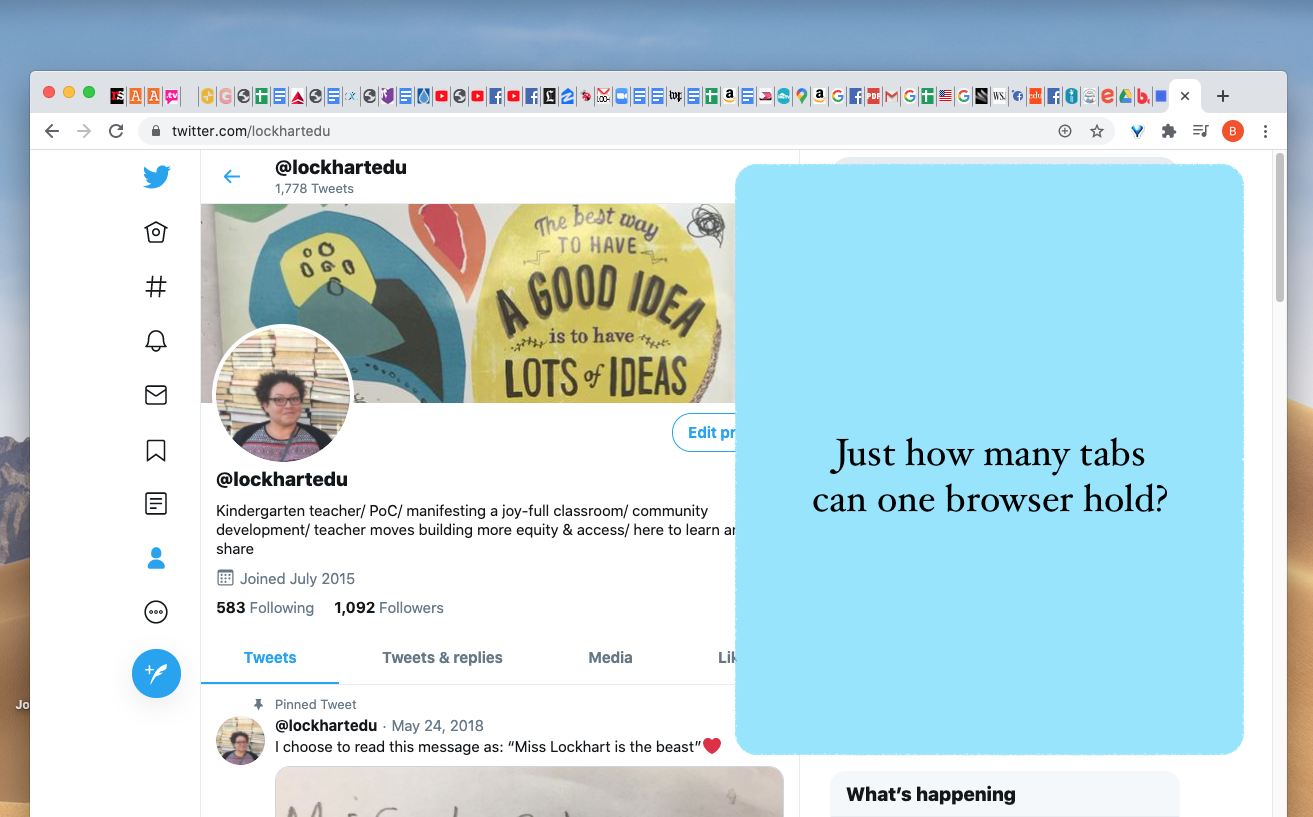 My considerations for distance learning
District/ school site expectations

Teacher trust

What did learning look like in our classroom v. what does it look like now?

Focus on socio-emotional and community building
Mapping our time together
Creating an asynchronous math share out
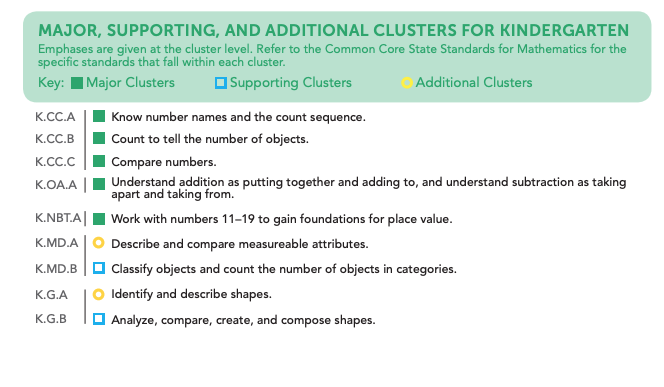 Major work of the grade is prioritized
 Operations and Algebraic Thinking
K.OA.A.3 Decompose numbers less than or equal to 10 into pairs in more than one way, e.g., by using objects or drawings, and record each decomposition by a drawing or equation (e.g., 5 = 2 + 3 and 5 = 4 + 1).
K.OA.A.1 Represent addition and subtraction with objects, fingers, mental images, drawings, sounds (e.g., claps), acting out situations, verbal explanations, expressions, or equations.

Multiple points of entry within problem for students

Apps that are easy for students to interface with/ students are familiar with (Flipgrid, Seesaw)

Students voices heard and prioritized

Students engaged in each others thinking
achievethecore.org
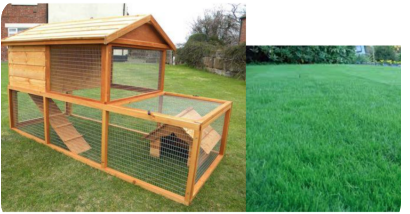 Mrs. Minton has 10 rabbits in her backyard.
Sometimes the rabbits are in the hutch and sometimes they are out on the grass.

Show the different ways the rabbits can be in Mrs. Minton’s backyard.
Creating an asynchronous math share out
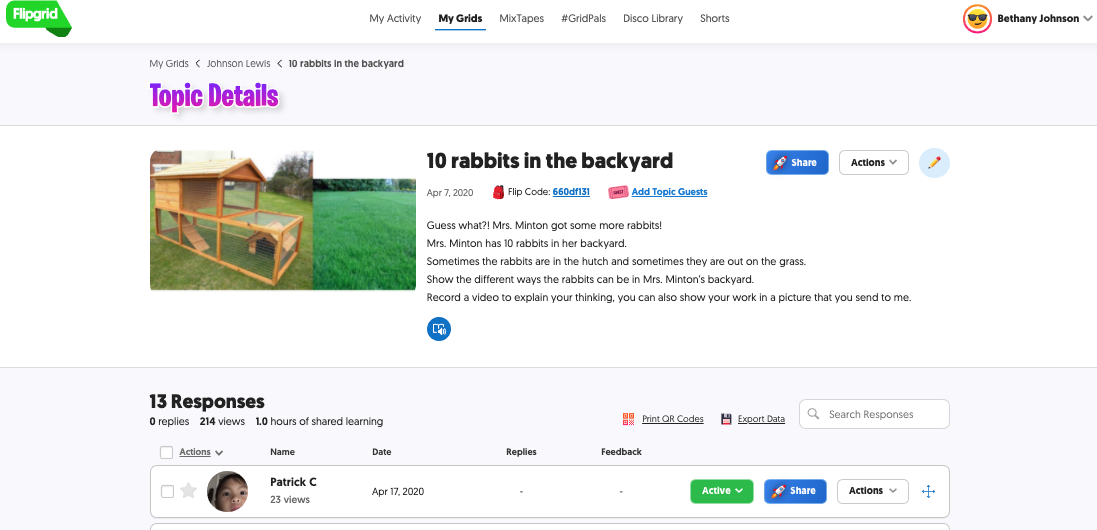 VIDEO HERE
Next steps
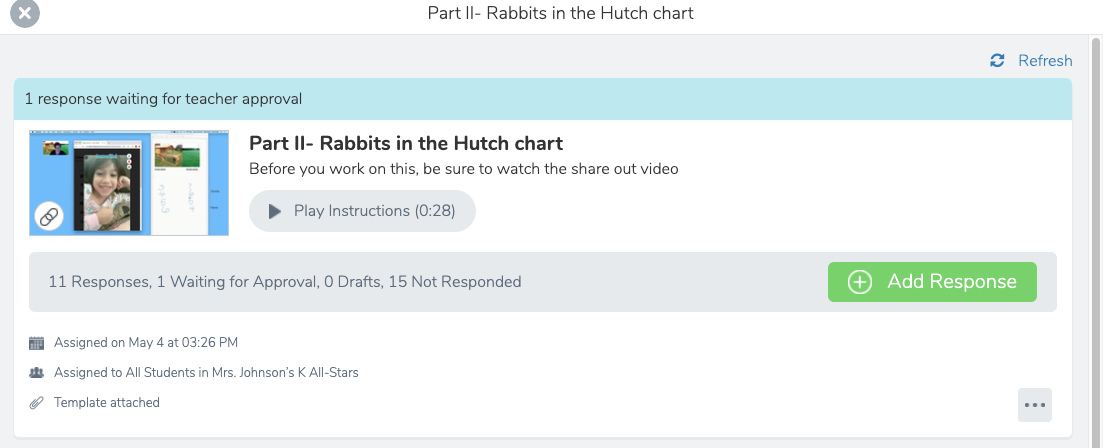 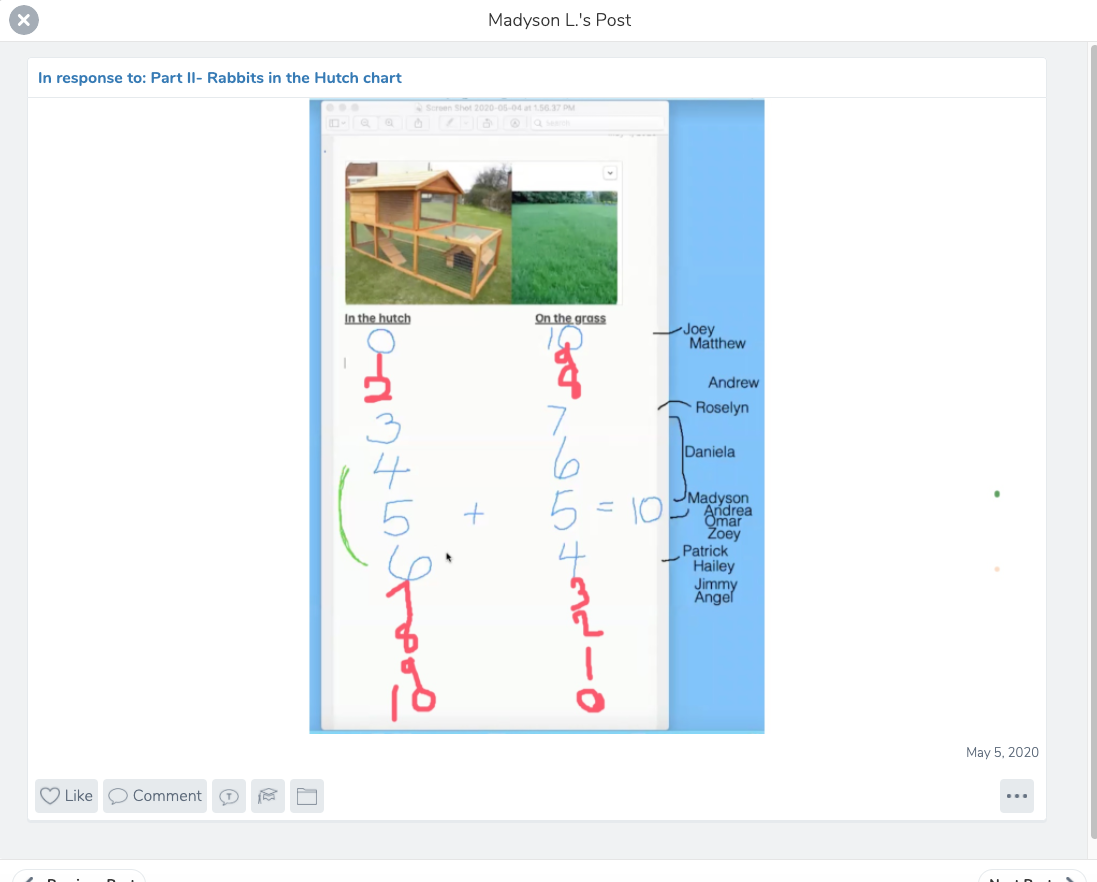 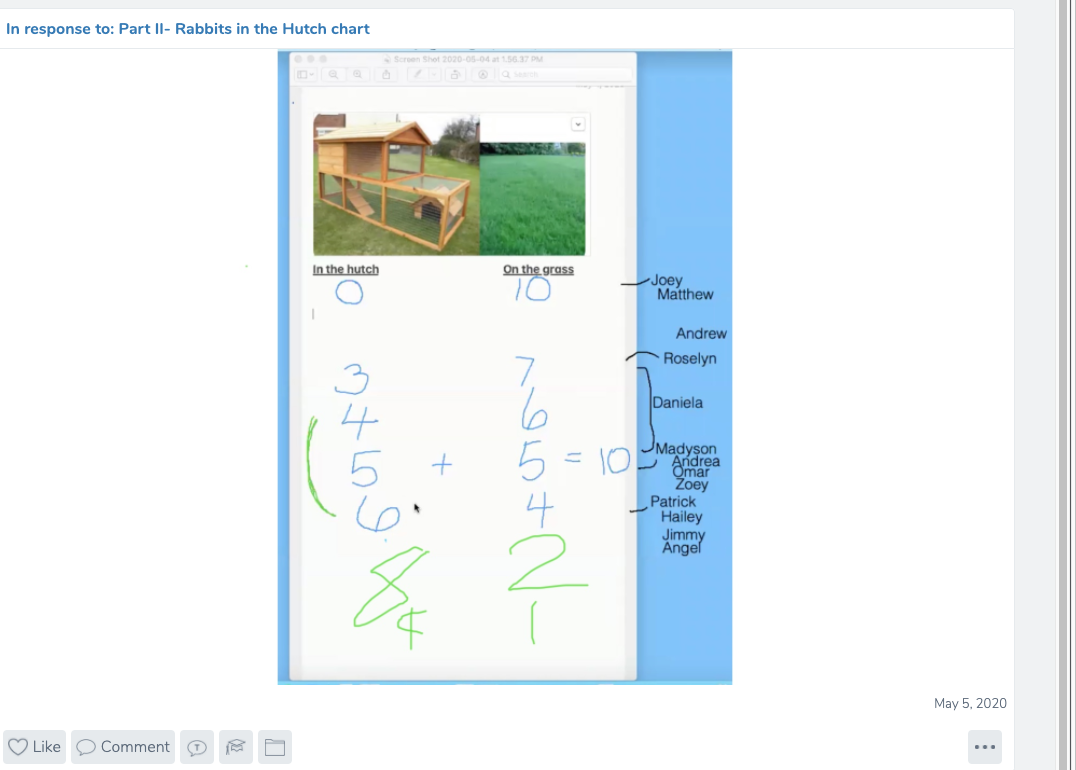 Next steps
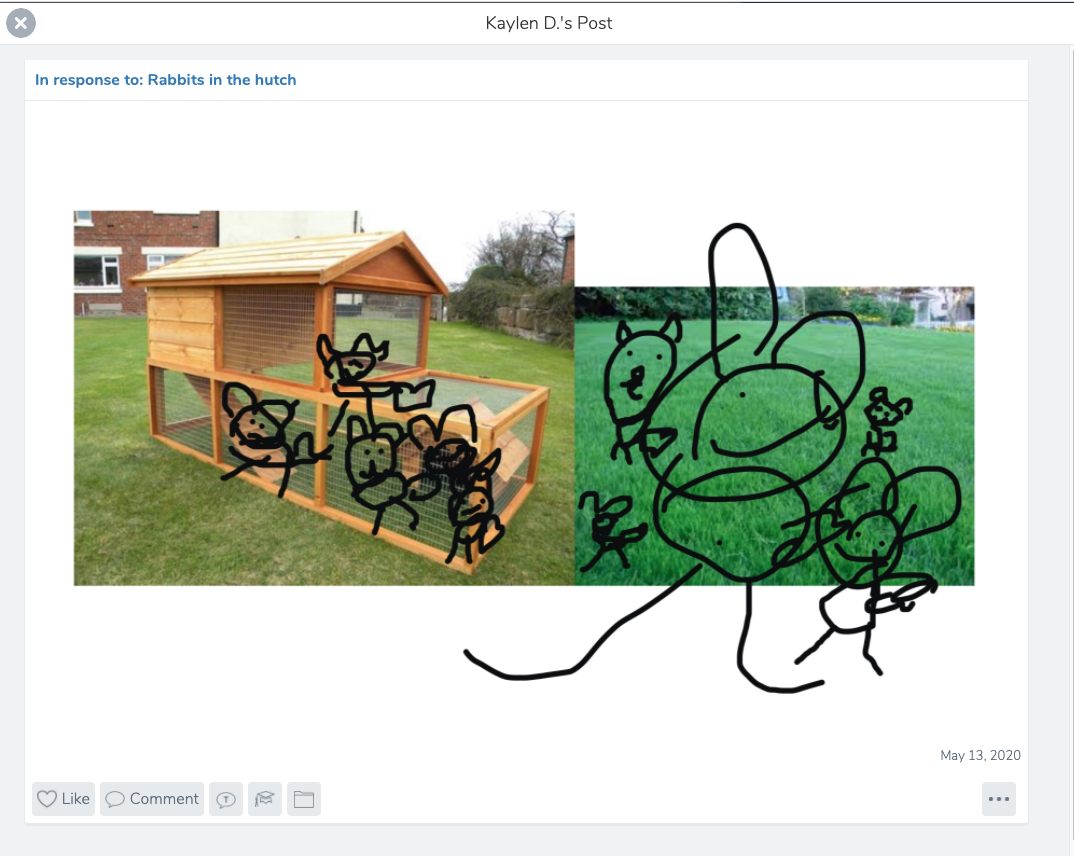 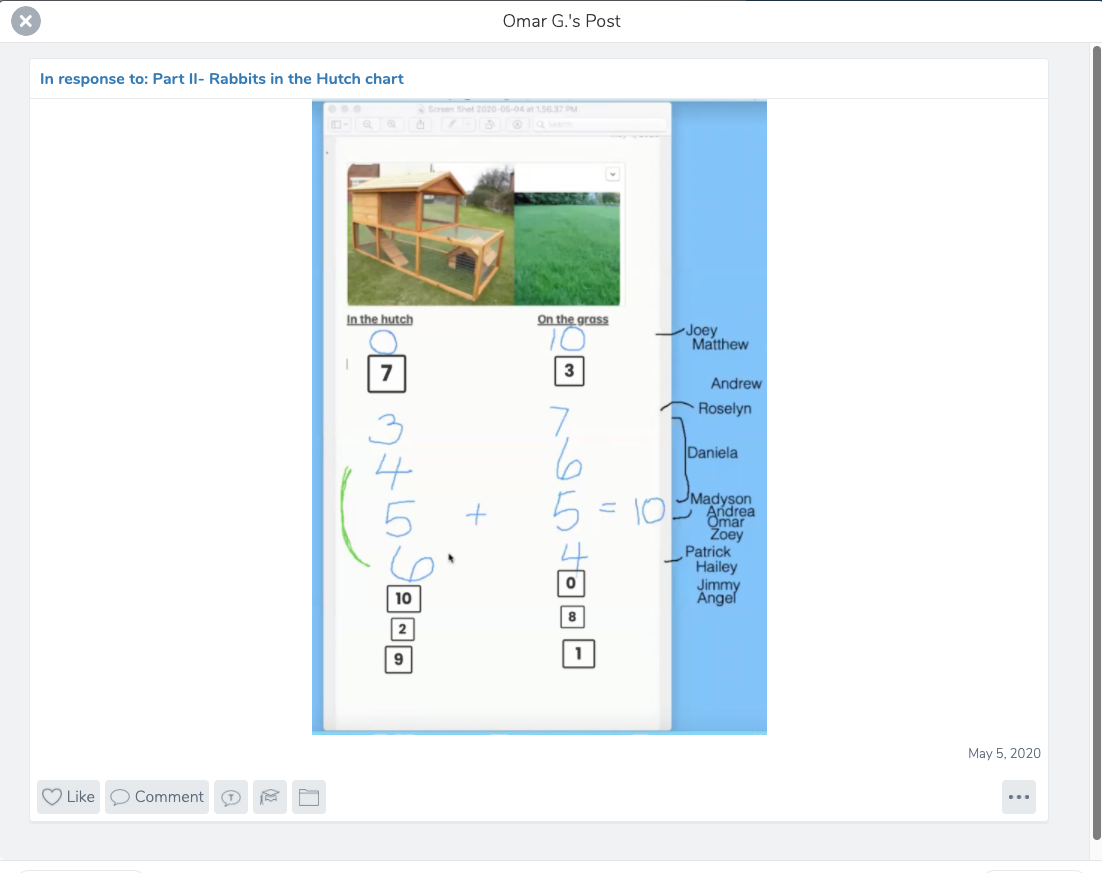 Creating an asynchronous math share out
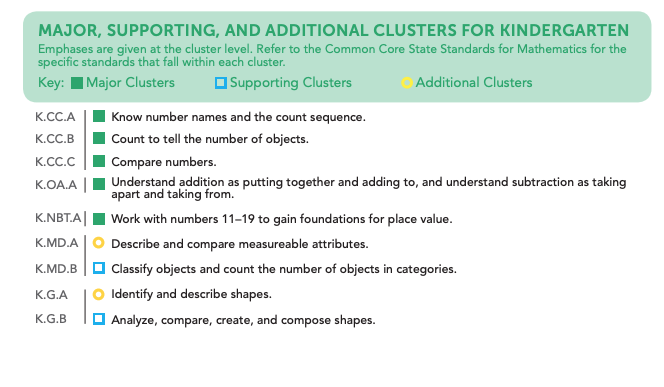 Major work of the grade is prioritized
 Operations and Algebraic Thinking
K.OA.A.3 Decompose numbers less than or equal to 10 into pairs in more than one way, e.g., by using objects or drawings, and record each decomposition by a drawing or equation (e.g., 5 = 2 + 3 and 5 = 4 + 1).
K.OA.A.1 Represent addition and subtraction with objects, fingers, mental images, drawings, sounds (e.g., claps), acting out situations, verbal explanations, expressions, or equations.

Multiple points of entry within problem for students

Apps that are easy for students to interface with/ students are familiar with (Flipgrid, Seesaw)

Students voices heard and prioritized

Students engaged in each others thinking
achievethecore.org
Thinking about the activity you just learned about:
 
What opportunities do you see for student sensemaking as they work through the number problem about rabbits in the backyard? 
Please respond in the group chat
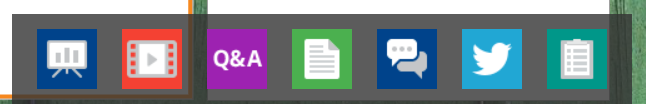 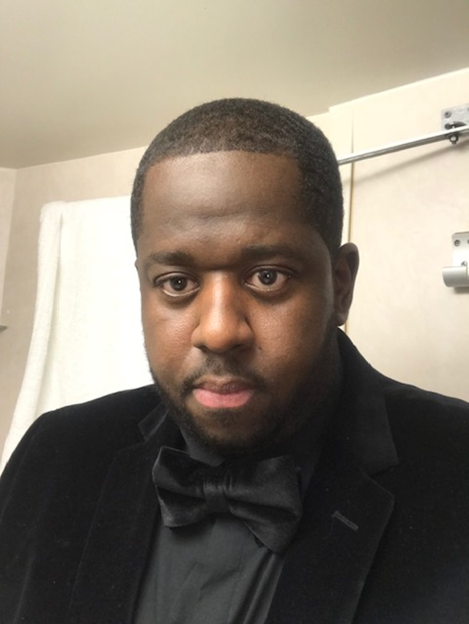 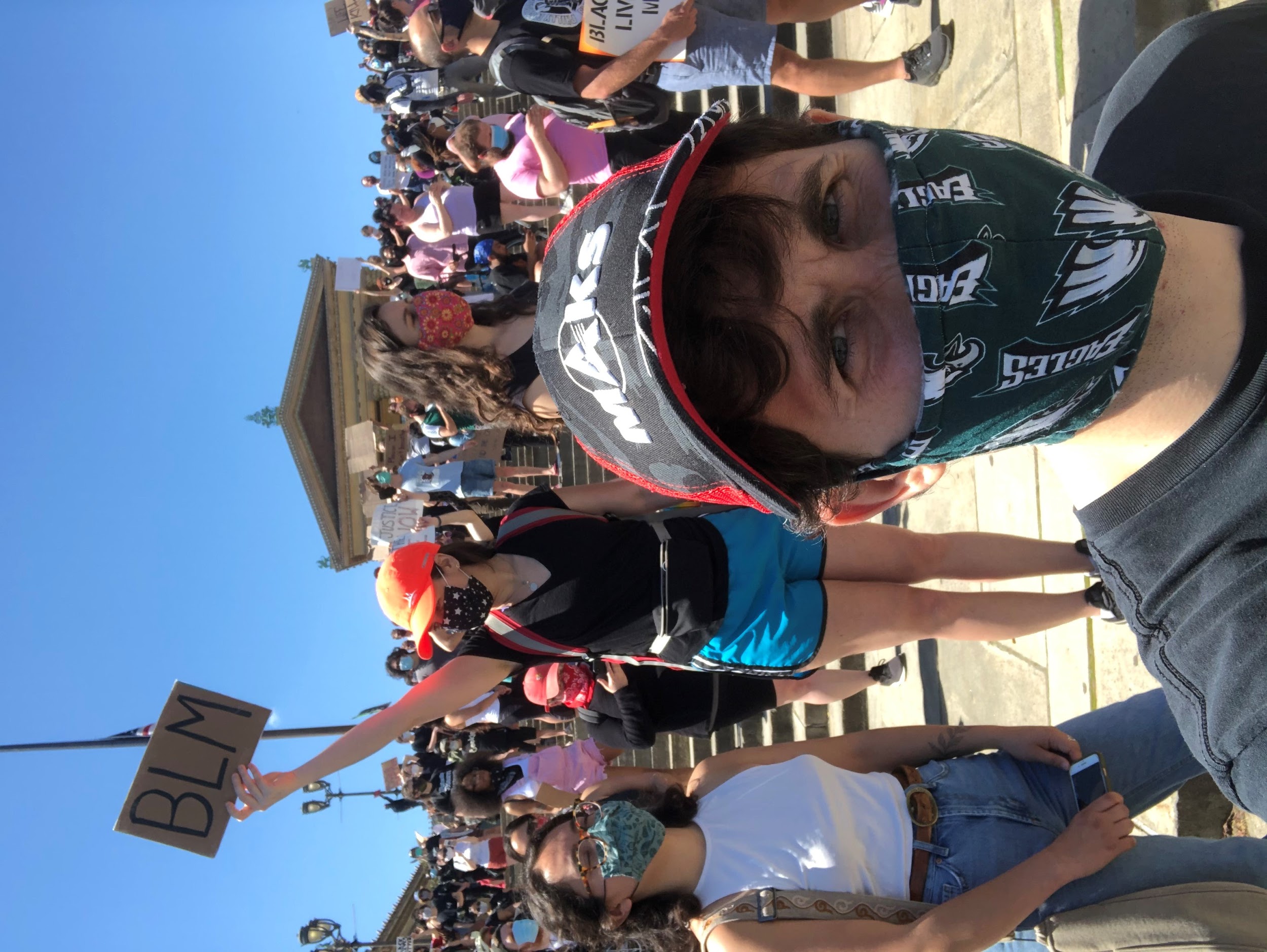 Matt Kerrigan
4th Grade 
Math Teacher
Philadelphia, PA
Eric Garnier
4th Grade 
Math & Sci. Teacher
Mastery Charter Schools
Section 2: How can you deepen student engagement during online live lessons?
Co-Teaching Roles and Responsibilities
Lead Presenter
Behind The Scenes Manager
Focus on delivery of content and student understanding

Facilitate lesson

Respond and adjust instruction to real time student data
Focus on student engagement

Manage Online Platform (mute, waiting room)

Respond to private messages from students

Troubleshoot and Communicate with Families
[Speaker Notes: G*Synchronous Online Learning presents additional tasks and responsibilities for a teacher. We found ourselves often getting hung up on troubleshooting individual issues and having to slow the lesson to a crawl. Not a very fun or engaging class if students have to wait while you have to respond to a single issue.

So we created 2 clear co-teaching responsibilities: lead presenter focus on delivery of content and student understanding and the behind the scenes manager focuses on student engagement. This freed up the class to move much more smoothly and get students engaged. 
These roles can be set for the entire lesson or you can swap depending on the moment in the class.]
After the honeymoon phase on online learning wore off...
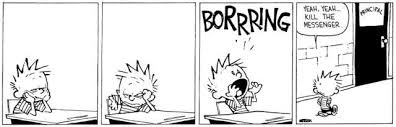 [Speaker Notes: G*]
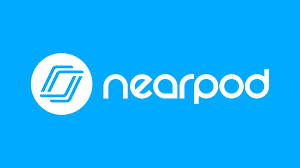 Nearpod
Free (with $$ tiers) presentation platform

Can host live or asynchronous lessons  

Compatible with Google Slides & PPT

Can embed interactive features (external websites, Youtube videos, written responses, Virtual Field Trips, Flocabulary, Flipgrid) into presentation
[Speaker Notes: G*]
Nearpod Draw It Feature
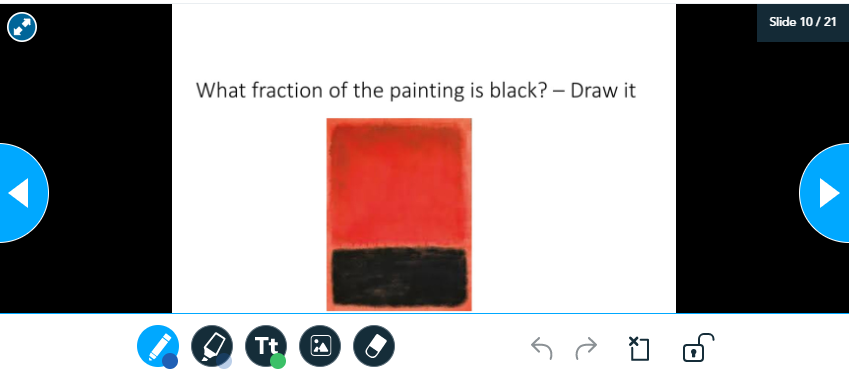 Allows any slide to turn into a background where students can then interact with the canvas.
Perfect for: Solving math problems, highlighting text, vocabulary matching games, marking up music sheets
[Speaker Notes: Kerrigan]
Strategy 1: Real-Time Feedback
[Speaker Notes: Kerrigan]
Strategy 2: Student Work Explanations
[Speaker Notes: Kerrigan]
How could you use Nearpod in a virtual classroom to engage your students?

Please respond in the group chat.
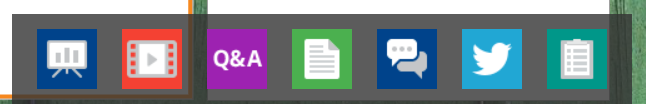 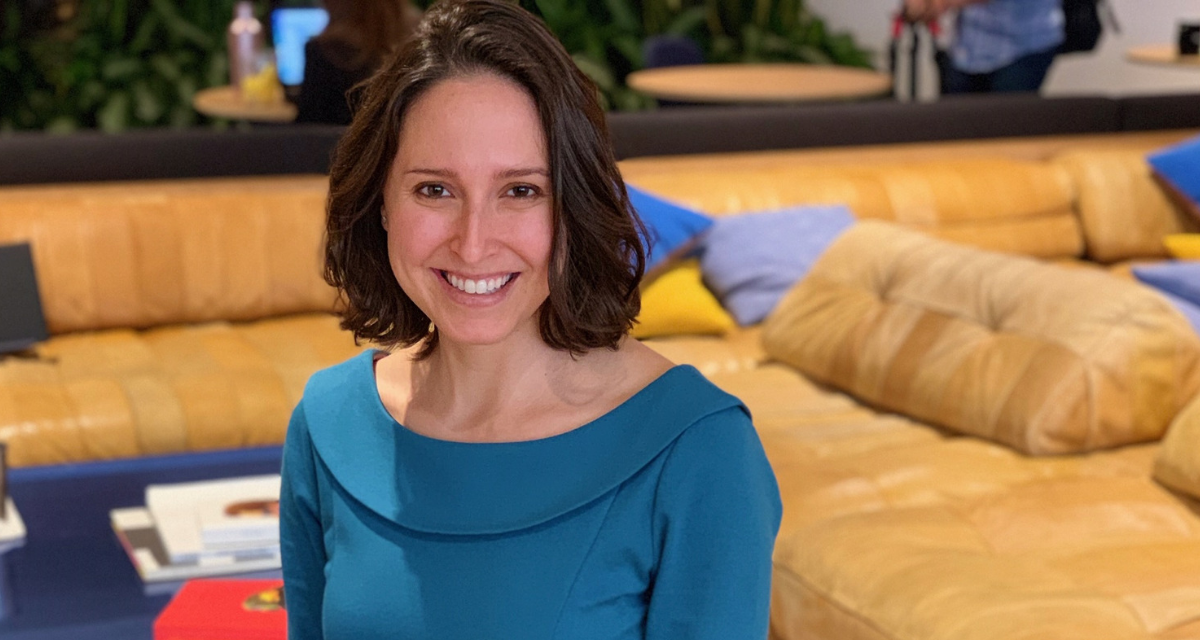 Claire Rivero
Digital Strategy Manager,
Tools and Classroom Resources
Student Achievement Partners
Section 3: “Talking Math” Discussion Questions Illustrative Mathematics
What are the “Talking Math” prompts?
Open-ended prompts or images to spark conversation
Thought-provoking daily questions
K-5 -- 70 days of grade-specific questions
6-8 -- 9 weeks of daily questions for 6-8 grade-band
Available in English and Spanish
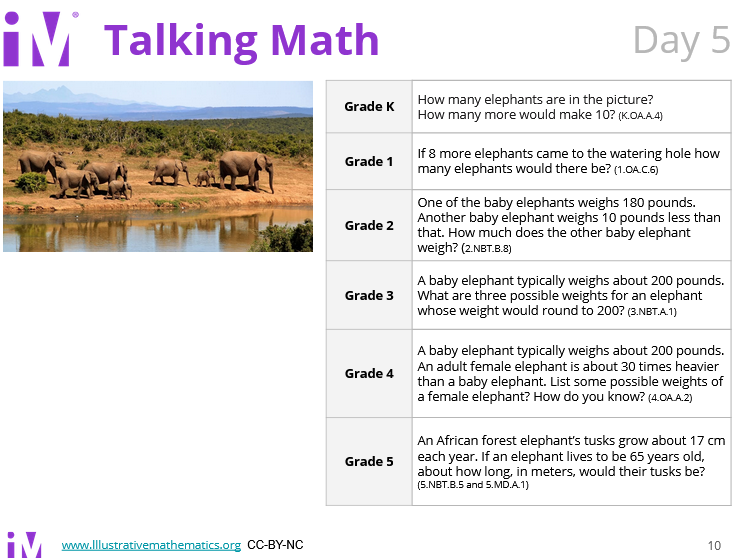 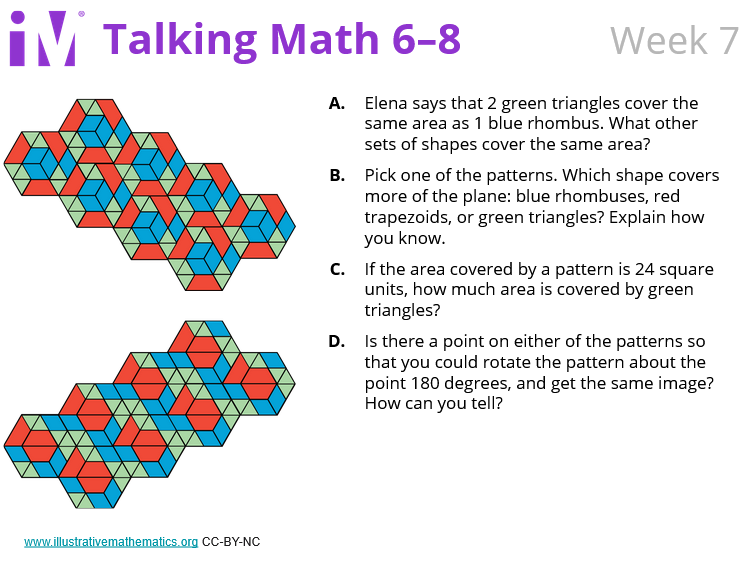 [Speaker Notes: We have three main goals for our webinar tonight. They are to...]
What we love about these….
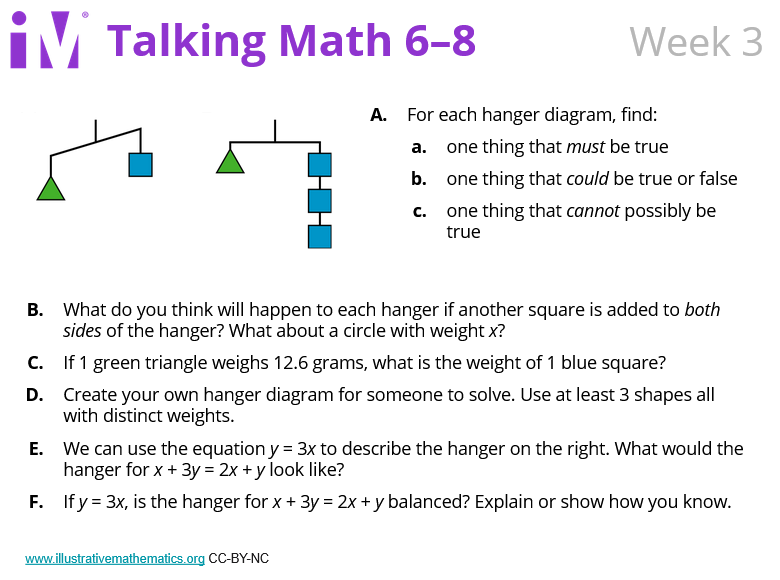 Deepens understanding of key math topics that represent the Major Work of the Grade
Strategic design for inclusive learning:
All students will have an entry point
All students will find some aspects that are familiar and some aspects that are new/challenging
Guidance on how to deliver 
Asynchronously (independently)
Asynchronously (with family/caregiver involvement)
Synchronously (virtual or in-person) teacher-led implementation
In K-5: standards alignment across related domains to demonstrate a potential progression of questions across grades (great for cross-grade planning!)
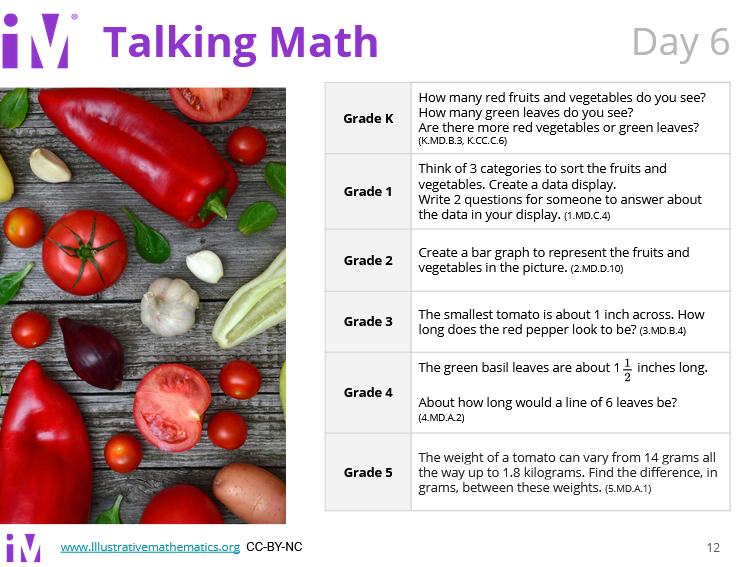 Keep an eye out!
We’ll be sharing more ways to support middle school and high school learners (synchronously and asynchronously) in the coming weeks!

In the meantime, check out Illustrative Mathematics’ Distance Learning Resource Hub
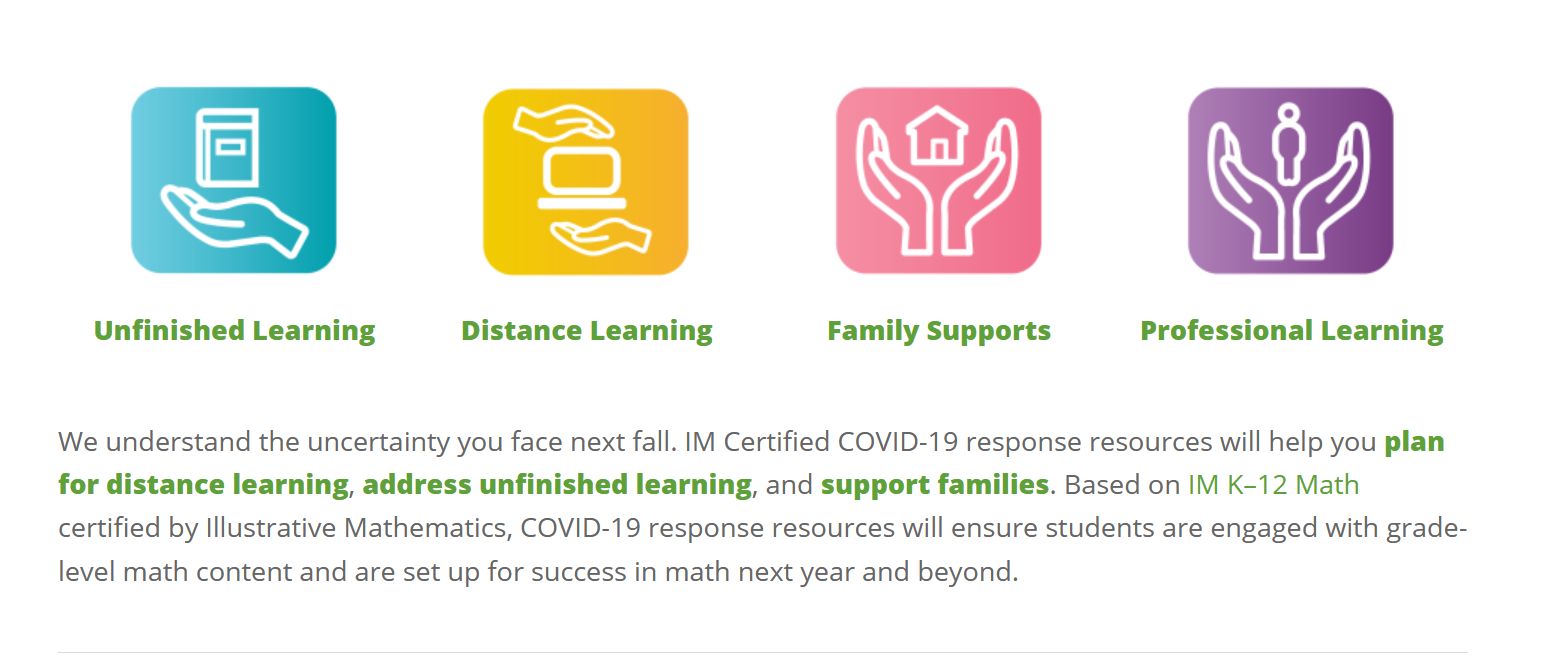 Questions for Our Guests?
Join our network!
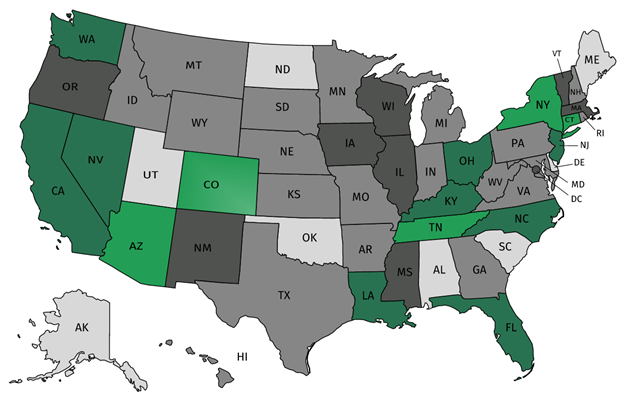 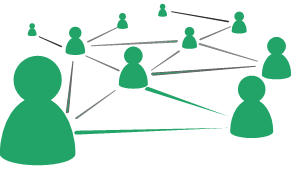 Join a national network of educators
Connect with state networks
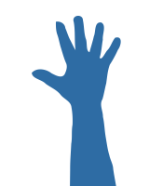 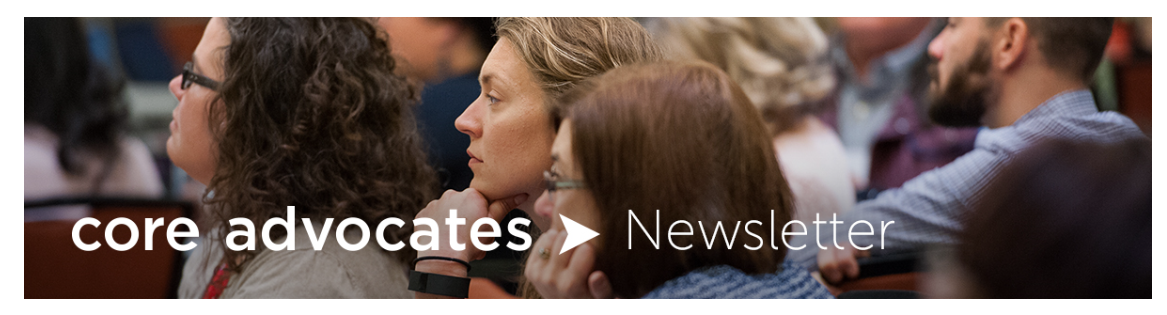 Be a part of creating new tools and resources in partnership with SAP
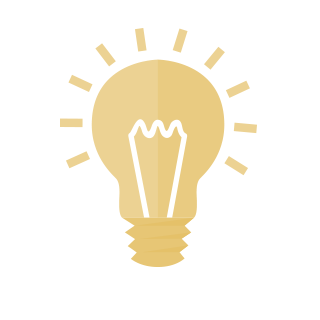 Keep up to date on free resources, upcoming SAP webinars/professional learning opportunities, job postings and more!
[Speaker Notes: If you found tonight’s webinar helpful, we’d like to invite you to join our Core Advocate network! We’re committed to solving real problems that real teachers have and we know the best way to do this is to know more about what folks are experiencing.

As part of our national network, you have opportunities to connect with educators across the country, maybe even the network in your state! You can keep up to date on tools and resources available on Achieve the Core, as well as a variety of virtual learning opportunities and other ways to engage with us. We also work with educators in our network to help us build tools and resources.

We’d love to learn about who you are, where you work, the types of things you’re interested in and the expertise you already have. This way, we will be able to tailor our webinars and other opportunities to your needs and interests (we may even tap you to be our next webinar panelist).]
Please Join Us!
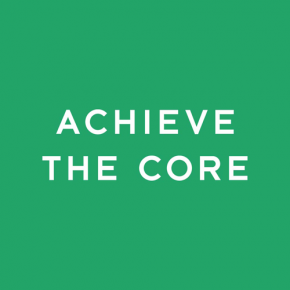 https://achievethecore.org/ca-signup
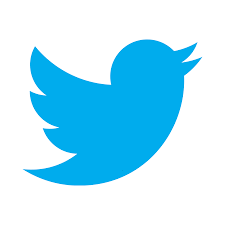 Twitter: twitter.com/achievethecore
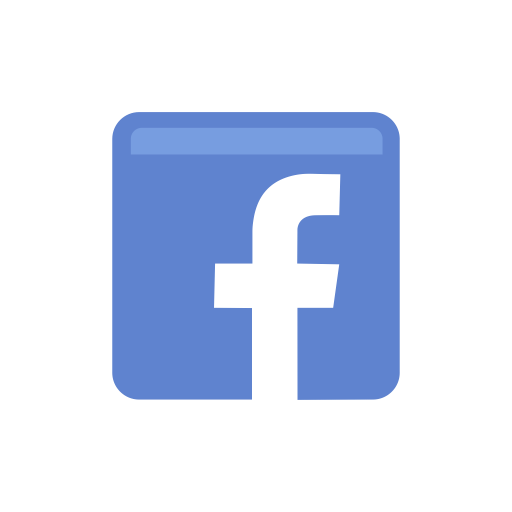 Facebook: facebook.com/achievethecore
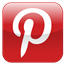 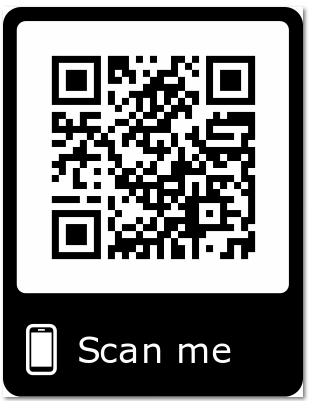 Pinterest: pinterest.com/achievethecore
[Speaker Notes: We encourage you to join the network by filling out this survey completely at atc.org/ca-signup]
How did you enjoy this evening’s webinar?
 Rate 1 - 5
Please Join Us Again Next Month!
Next month’s webinar: 

Priority Instructional Content: Leveraging the Structure of College- and Career-Ready Mathematics and ELA/Literacy Standards.August 5, 2020 @7PM EST

Register Here:  https://event.on24.com/wcc/r/2451578/D0772285C0F6D175DB64A5754B616591
Thank You!